Relationship Between Businesses  & The Economic Environment
A2 Business Studies
BMW Vs The Economy
BMW Battles Against Economic Forces : BBC News
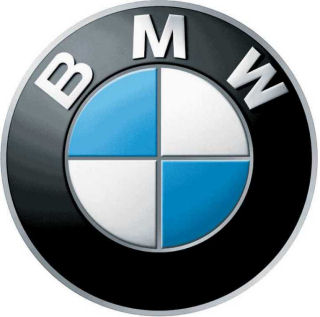 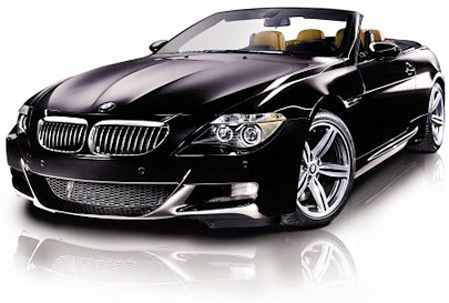 Aims and Objectives
Aim:
To understand elements of the business cycle
Objectives:
Define Business Cycle 
Describe the process of the business cycle.
Analyse the effects of the business cycleon firms.
Micro & Macro Factors
Aggregate Demand and Aggregate Supply
Aggregate Demand:
The total demand in the economy made up of consumption, investment, government spending, exports and imports.

Aggregate Supply:
The total value of goods and services supplied in the economy.
Economic Growth
Economic Growth: the capacity of the economy to produce more goods and services over time.

GDP: most common measure of economic growth; total value of goods and services produced in the economy.  Measured as a percentage.

Displayed on Business Cycle/Economic Cycle

http://www.bbc.co.uk/news/business-10730689
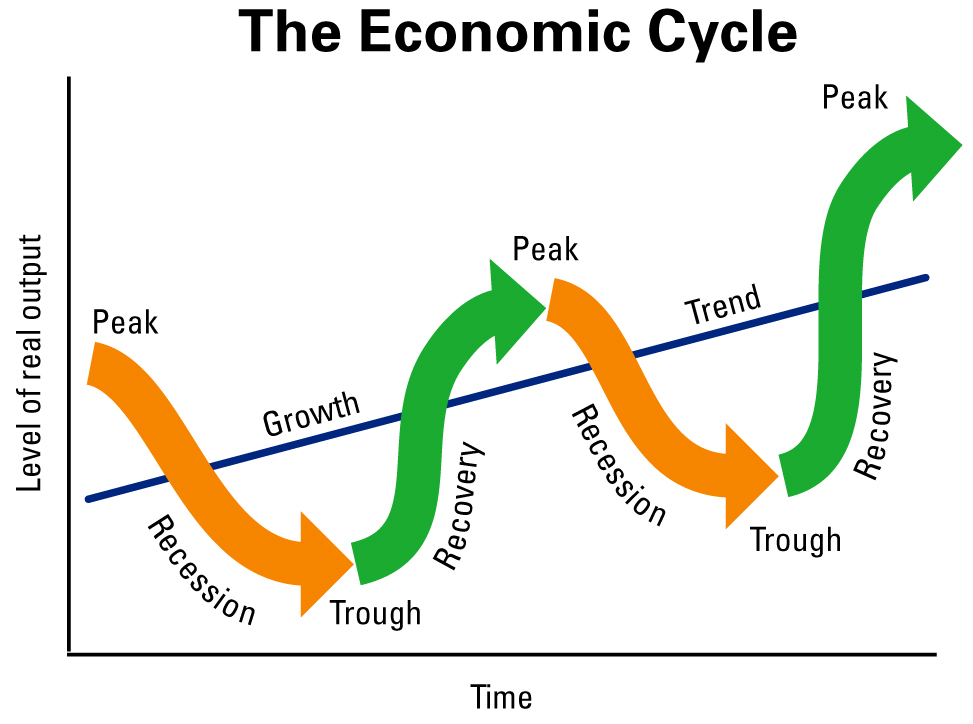 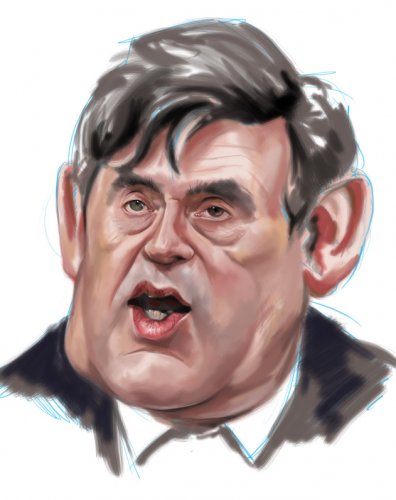 UK GDP
Economic Boom
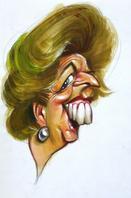 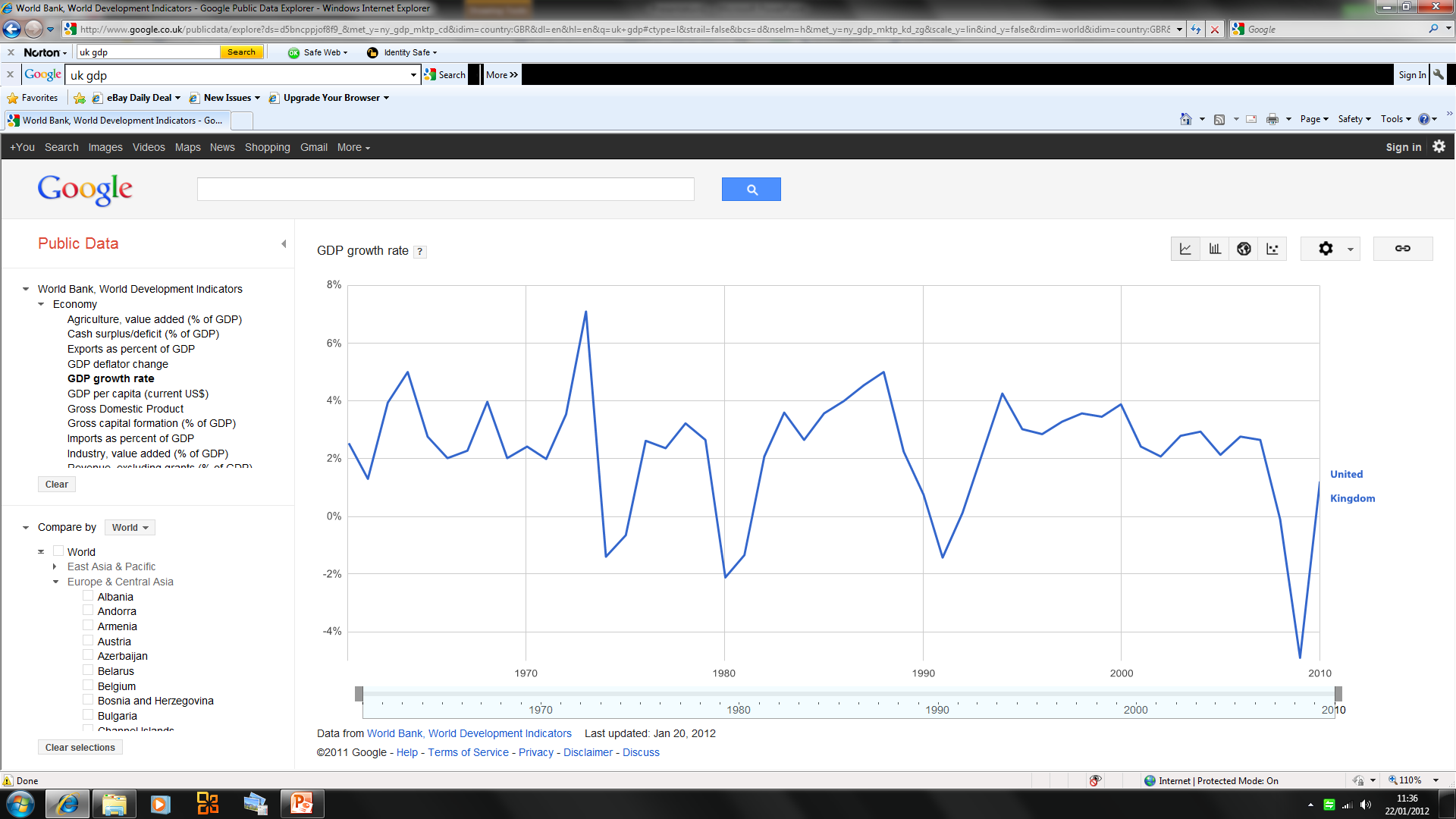 Downturn
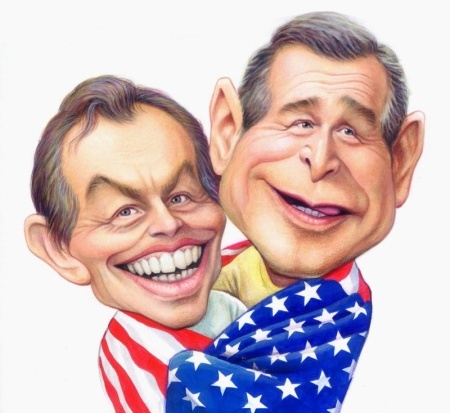 Recovery
Task: Two significant points of comparison.
Recession
Economic Cycle
Draw out the economic cycle on your whiteboards.
Write out the following statements and suggest with each letter where each statement occurs on the economic cycle.
E.g.
Trend Growth
GDP
Actual Growth
Time
Output Gaps
Trend Growth
GDP
Actual Growth
Time
Business Cycle Stages
Business Cycle Stages
Business Cycle Stages
Business Cycle Stages
Article
Discussion

Effects of economic environment on firms.